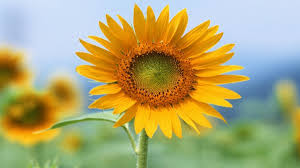 আজকের ক্লাসে 
সবাইকে স্বাগত
শিক্ষক পরিচিতি
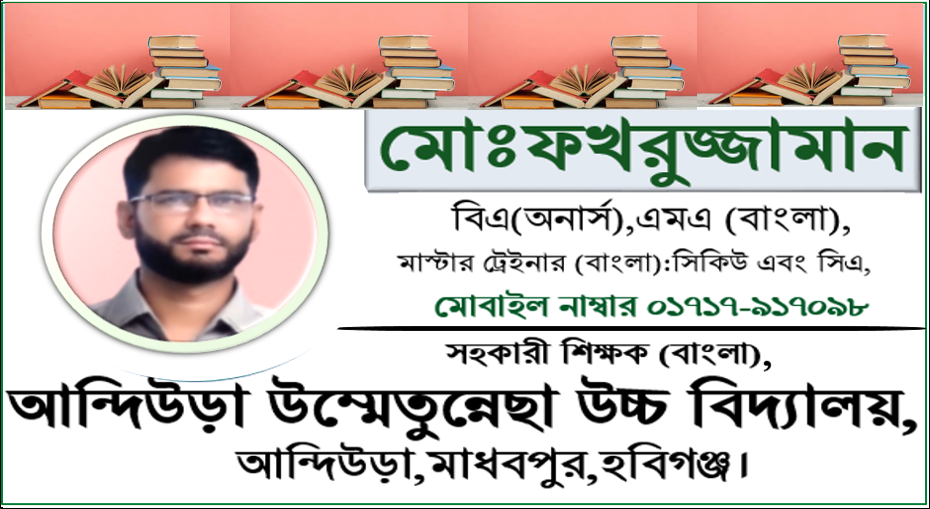 পাঠ পরিচিতি
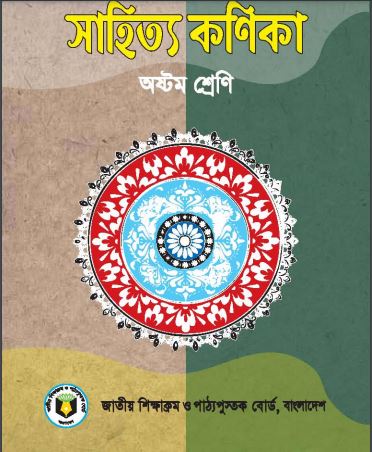 বিষয়	: বাংলা
শ্রেণি 	: অষ্টম
পাঠ 	: আমাদের লোকশিল্প
সময়	: ৪০ মিনিট
ছবিতে কী দেখা যাচ্ছে?
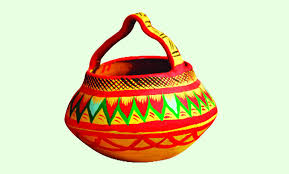 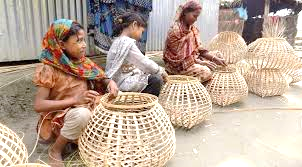 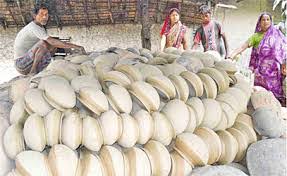 লোকশিল্প
আজকের পাঠ-
আমাদের লোকশিল্প
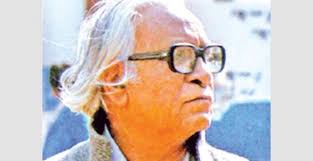 কামরুল হাসান
শিখনফল-
এই পাঠ শেষে শিক্ষার্থীরা-
লেখক পরিচিতি বলতে পারবে।
কঠিন শব্দগুলোর অর্থ বলতে পারবে।
টীকাগুলো বর্ণনা করতে পারবে।
‘আমাদের লোকশিল্প’ পাঠের মূলভাব বিশ্লেষণ করতে পারবে।
লেখক পরিচিতি-
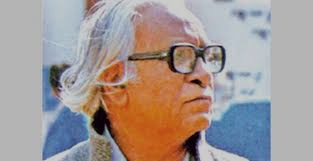 একক কাজ
কামরুল হাসান কতসালে জন্মগ্রহণ করেন?
কামরুল হাসানের দু’টি সাহিত্যকর্মের নাম বল।
কামরুল হাসান কোথায় মৃত্যুবরণ করেন?
আদর্শ পাঠ-
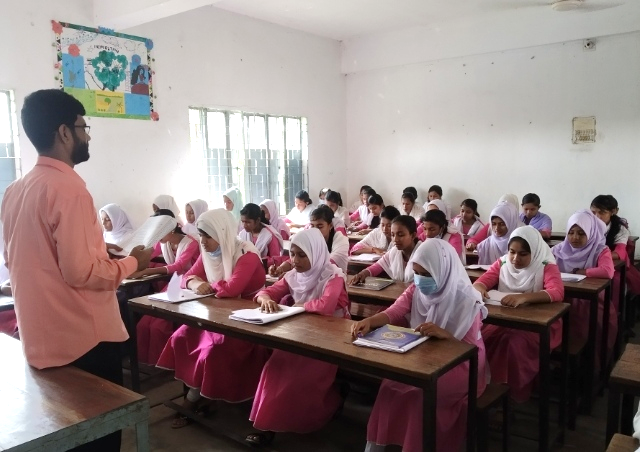 সরব পাঠ-
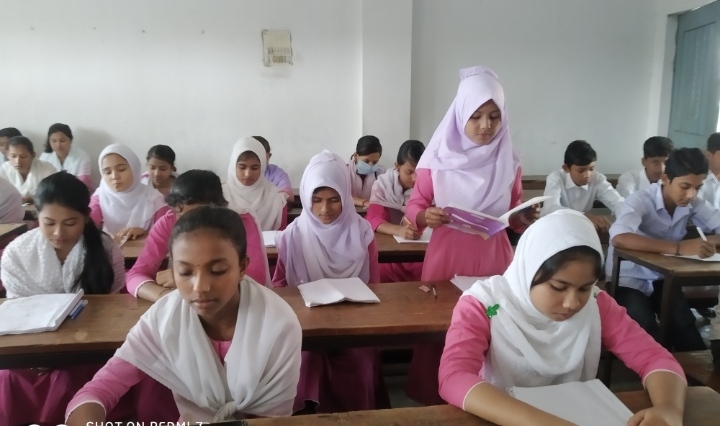 শব্দার্থ ও টীকা
দলীয় কাজ-
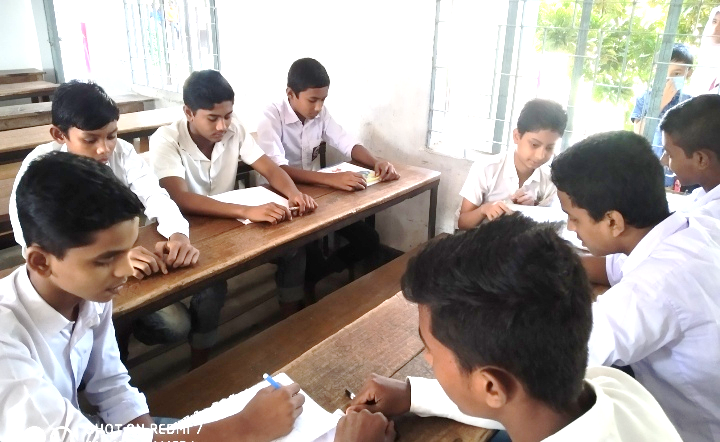 “বর্তমান যুগে জামদানি শাড়ি দেশে-বিদেশে শুধু পরিচিতই নয়, গর্বের বস্তু”- ব্যাখ্যা কর।
মূল্যায়ন
বাড়ির কাজ-
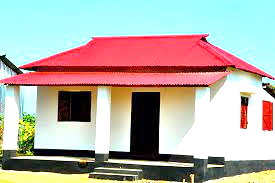 ‘আমাদের লোকশিল্প’ প্রবন্ধের মূলভাব বিশ্লেষণ কর।
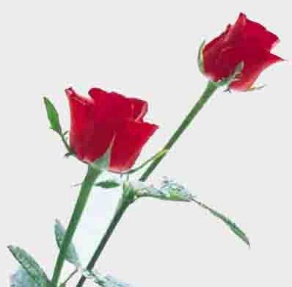 ধন্যবাদ সবাইকে